الإعجاز العلمي في القرآن : ظواهر كونية
د.ليث محمود محمد زةنطةنة 
زانكؤى طةرميان – فاكةلَتى ثةروةردة – سكوولَى ثةروةردةى بنةرِةتى 
بةشى زانستة كؤمةلآيةتيَكان
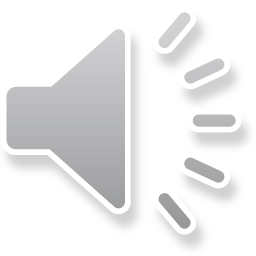 1
بسم الله الرحمن الرحيم
((أفلا يتدبرونَ القرآن ولو كان من عند غير الله لوجدوا فيه إختلافاً كثيرا )) 
النساء – الآية 82
2
بسم الله الرحمن الرحيم
وَالسَّمَاء وَالطَّارِقِ{1} وَمَا أَدْرَاكَ مَا الطَّارِقُ{2} النَّجْمُ الثَّاقِبُ{3} إِن كُلُّ نَفْسٍ لَّمَّا عَلَيْهَا حَافِظٌ{4} فَلْيَنظُرِ الْإِنسَانُ مِمَّ خُلِقَ{5} خُلِقَ مِن مَّاء دَافِقٍ{6} يَخْرُجُ مِن بَيْنِ الصُّلْبِ وَالتَّرَائِبِ{7} إِنَّهُ عَلَى رَجْعِهِ لَقَادِرٌ{8} يَوْمَ تُبْلَى السَّرَائِرُ{9} فَمَا لَهُ مِن قُوَّةٍ وَلَا نَاصِرٍ{10} وَالسَّمَاء ذَاتِ الرَّجْعِ{11} وَالْأَرْضِ ذَاتِ الصَّدْعِ{12} إِنَّهُ لَقَوْلٌ فَصْلٌ{13} وَمَا هُوَ بِالْهَزْلِ{14} إِنَّهُمْ يَكِيدُونَ كَيْداً{15} وَأَكِيدُ كَيْداً{16} فَمَهِّلِ الْكَافِرِينَ أَمْهِلْهُمْ رُوَيْداً{17} 
الطارق  (17 اية )، الكلمات 61، الحروف 249 ، ترتيب التنزيل 36
3
أهمية هذا السمنار :-
تحديد وجود مجالات علمية في القرآن الكريم وليست جوانب فقهية فحسب . 
تعريف المتلقي بأن الإسلام دين علم وليس بلاغة أو مجرد سرد لقصص مرت بالبشرية .
تعريف الإنسان المسلم بأن منهج القرآن كامل شامل جامع ، للحياة وما وراء الحياة التي نعرفها على الأرض . 
رد على كل من يقول بأن القرآن الكريم مكتوب من قبل البشر ويمكن كتابته . 
رد على الملحدين بطريقة سلسلة تظهر مدى قلة معرفتهم بالقرآن سواء من الناحية البلاغية أو حتى العلمية ، فهذا شخص يدعي قدرته على كتابة القرآن وهو لا يميز بين المذكر والمؤنث . 
إظهار القدرة الإعجازية للقرآن ، فقبل ما يزيد على (1400 عام) جاءت مجالات الإعجاز ، وذكرها القرآن فكيف يمكن أن يكون من وضع البشر وقدرتهم على إكتشاف وتحليل هذه الظاهرة جاءت بعد هذه المدة الطويلة ومن شخص أمي .
4
ماهية المطارق الكونية :-
أجرام سماوية نجمية ، تكبر على الشمس بأضعاف .
نجوم لها ميزة إصدار أصوات طرق في الكون . 
كما أنها تتصف بكونها تبعث اشعاعات ثاقبة . 
جميع النجوم تمتلك كمية من الطاقة تتيح لها الإضاءة ونشر الإشعاعات على إختلاف شدة ونوعية هذه الإشعاعات .
سنة 1967 رصد علماء الفلك بعضاً من موجات تمتلك خاصية كهرومغناطيسية،وعن طريق الرادارات والتلسكوبات التي تعمل بواسطة اشعة راديوية ، أكتشفت ترددات سميت حينها نجوما مجهولة.
اعتبرت هذه الترددات في البداية رسائل أو شيء  ما مجهول ، ثم إتضح أنها نجوم تكوَن موجات دقيقة جدا وبشكل منتظم
5